Метод хранения и обработки информации об эксплуатации техники в условиях Севера.
А.В. Машурин  инженер-исследователь отдела  ритмологии и эргономики северной техники ЯНЦ СО РАН
А.М. Ишков  проф.; Д.т.н.; зав.отделом  ритмологии и эргономики северной техники ЯНЦ СО РАН
Информационная система по работоспособности техники в условиях севера
Блок-схема банка данных «Техники Севера»
Диалоговое меню банка данных
Главная форма
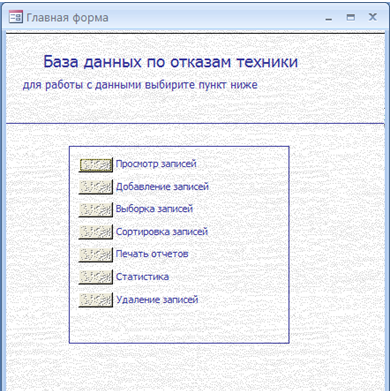 Главное меню
Формы для добавления и просмотра записей
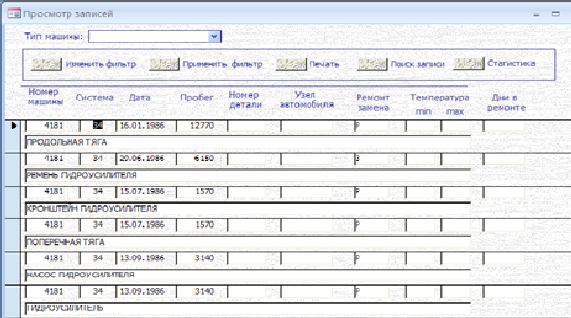 Форма для добавления данных
Просмотр записей
Формирование статистических отчетов
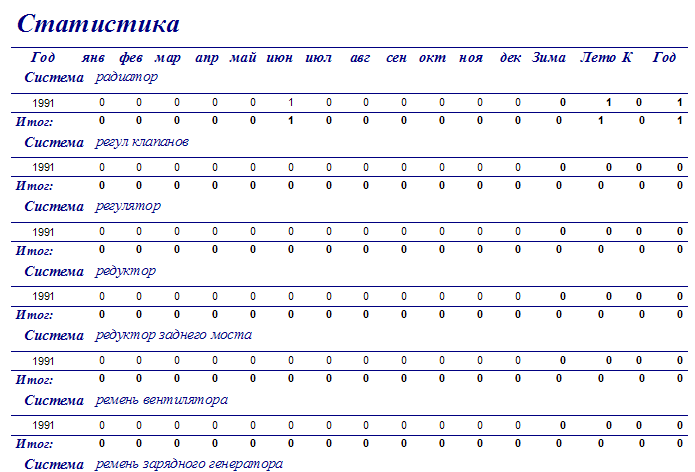 Меню формирования 
статистических отчетов
Статистический отчет по деталям
Спасибо за внимание!